Datadog Korea User Group
제 6회 Meet Up
[Speaker Notes: 제목 및 부제목 소개
인사]
2025.07.08 제 6 회 DatadogKRUG Meet Up
보안에도 ROI가 있다.Datadog으로 측정하는 DevSecOps 비용 절감 효과와 리스크 가시화
김 재 곤  Jaegon KimOps Team
DevSecOps Engineer
레브잇
[Speaker Notes: 제목 및 부제목 소개
인사]
Agenda
01
회사 및 자기소개
02
왜 DevSecOps는 ROI가 필요한지?
03
레브잇 DevSecOps 운영 체계
04
핵심 효과 ① 장애 대응 속도 향상
05
핵심 효과 ② 비용 절감 & 생산성 개선
06
핵심 효과 ③ 리스크 가시화
07
핵심 효과 ④ 정보보안 ROI 공유
08
Summary & Q&A
‹#›
[Speaker Notes: 목차 설명]
소개
회사 & 발표자 & 레브잇의 DevSecOps 소개
‹#›
[Speaker Notes: 우선 간단히 소개]
레브잇 소개
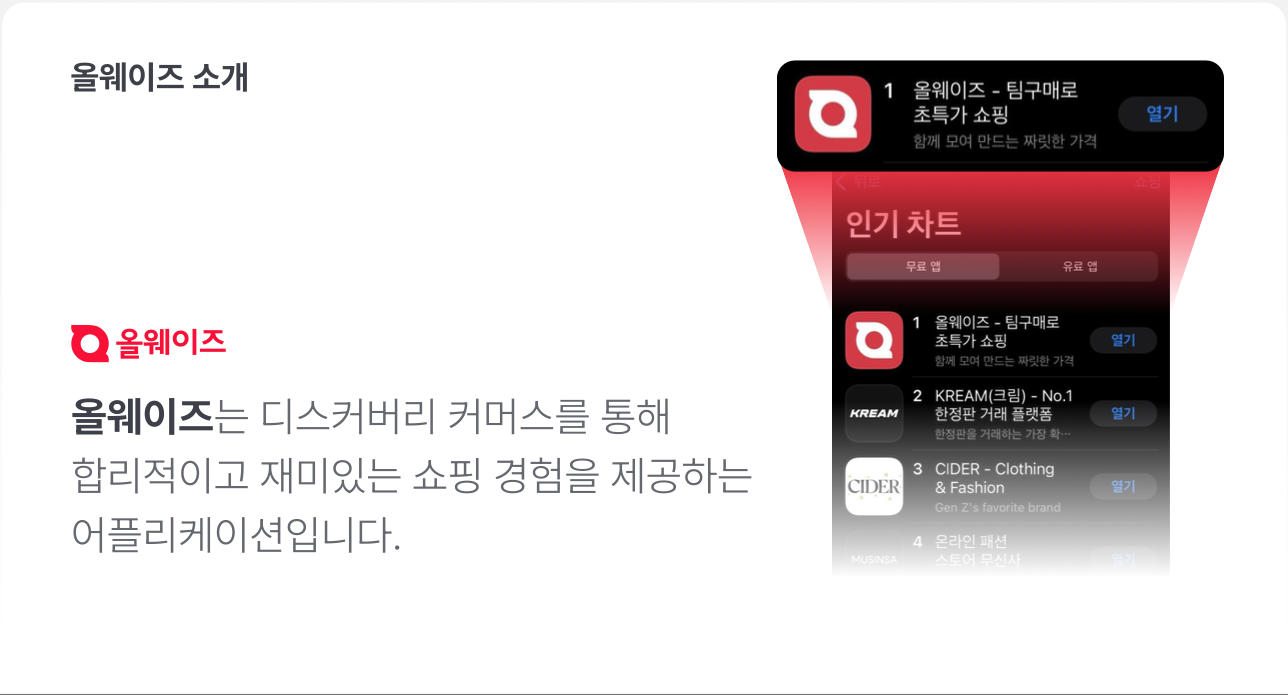 ‹#›
[Speaker Notes: 앱 서비스 소개]
레브잇 소개
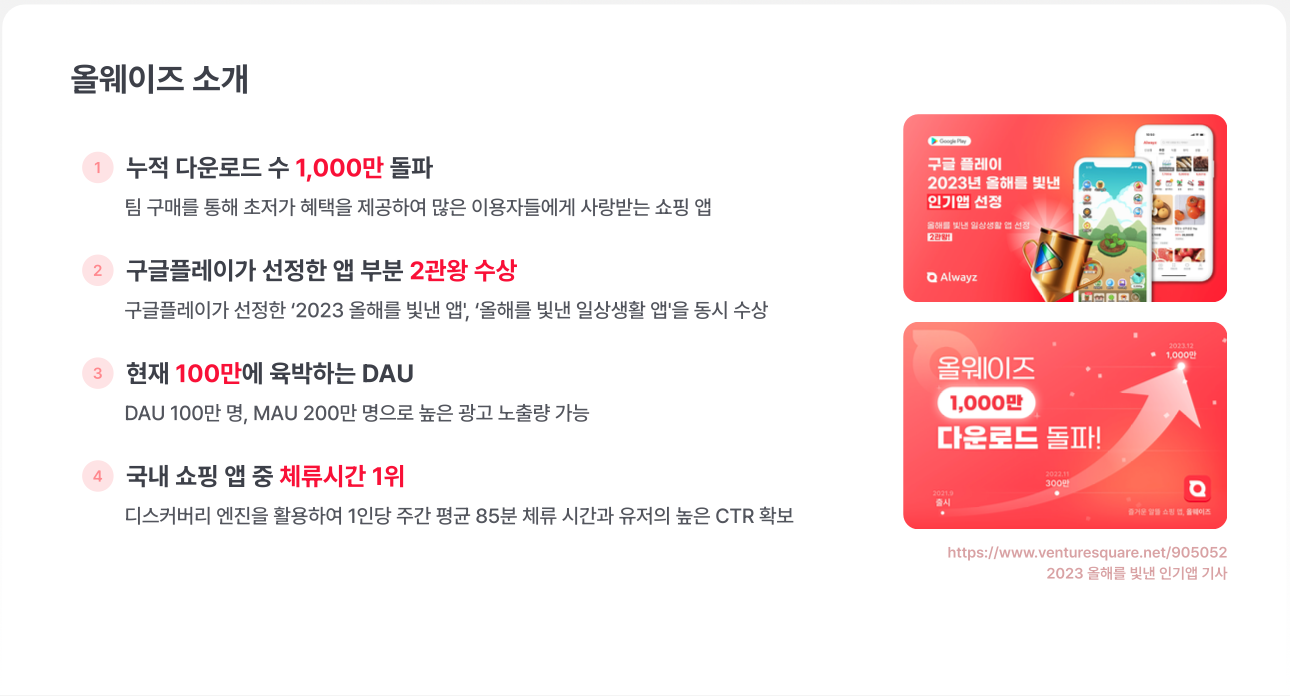 ‹#›
[Speaker Notes: 앱 서비스 소개]
레브잇 소개
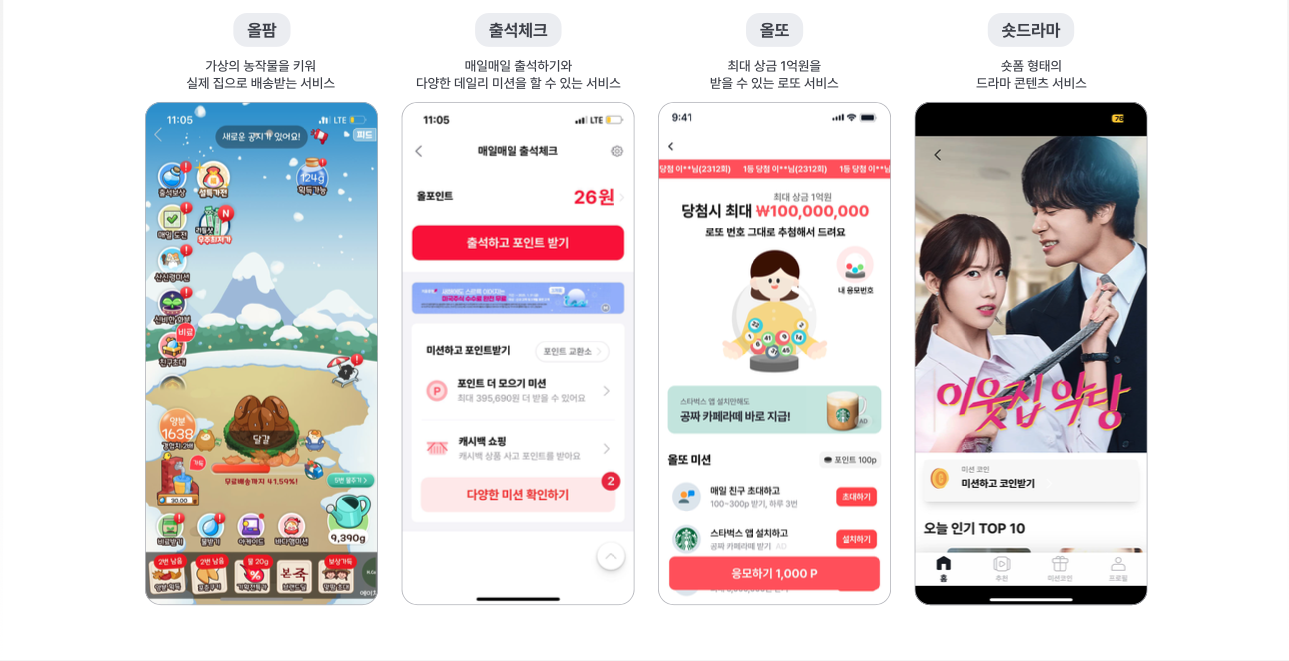 ‹#›
[Speaker Notes: 앱 서비스 소개]
자기 소개
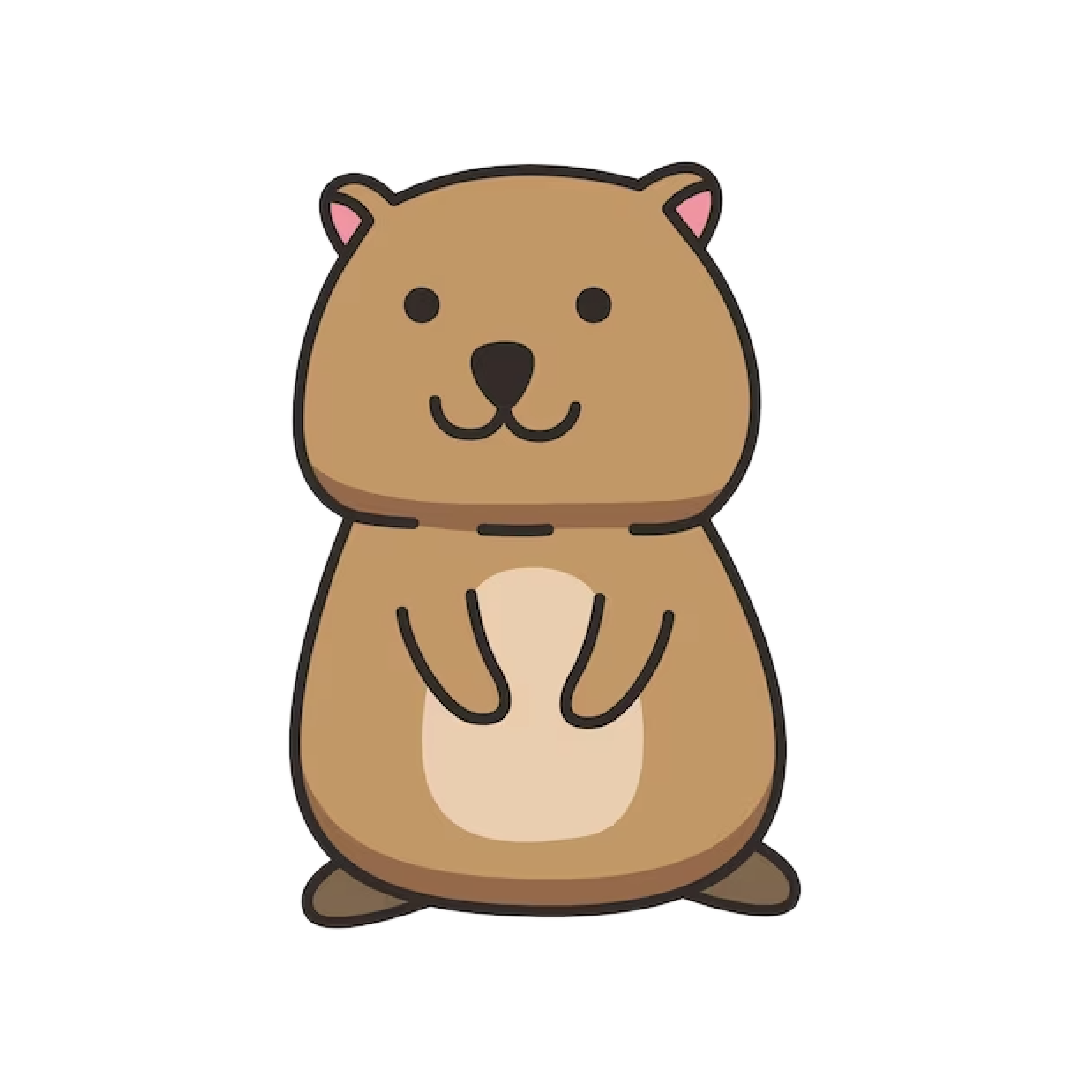 정보보안은 비즈니스와 얼라인 되지 못한다
라는 말을 없애고 싶은 1人
‹#›
[Speaker Notes: 자기 소개
내가 정보보안에서 하고싶은 것을 설명]
레브잇의 DevSecOps 소개
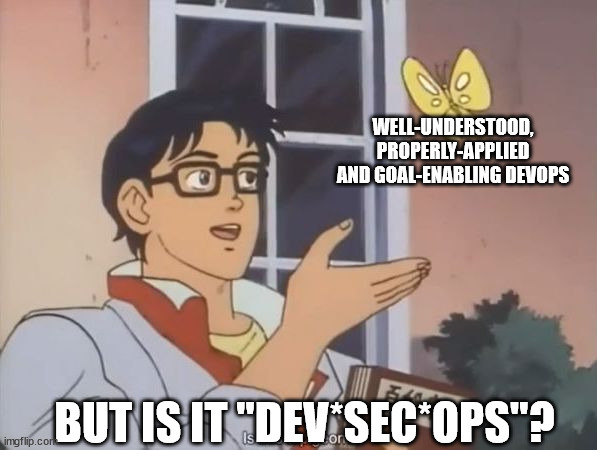 ‹#›
[Speaker Notes: 데브섹옵스와 관련된 밈 설명
레브잇에서 데브섹옵스를 왜 해야하는지? 설명]
레브잇의 DevSecOps 소개
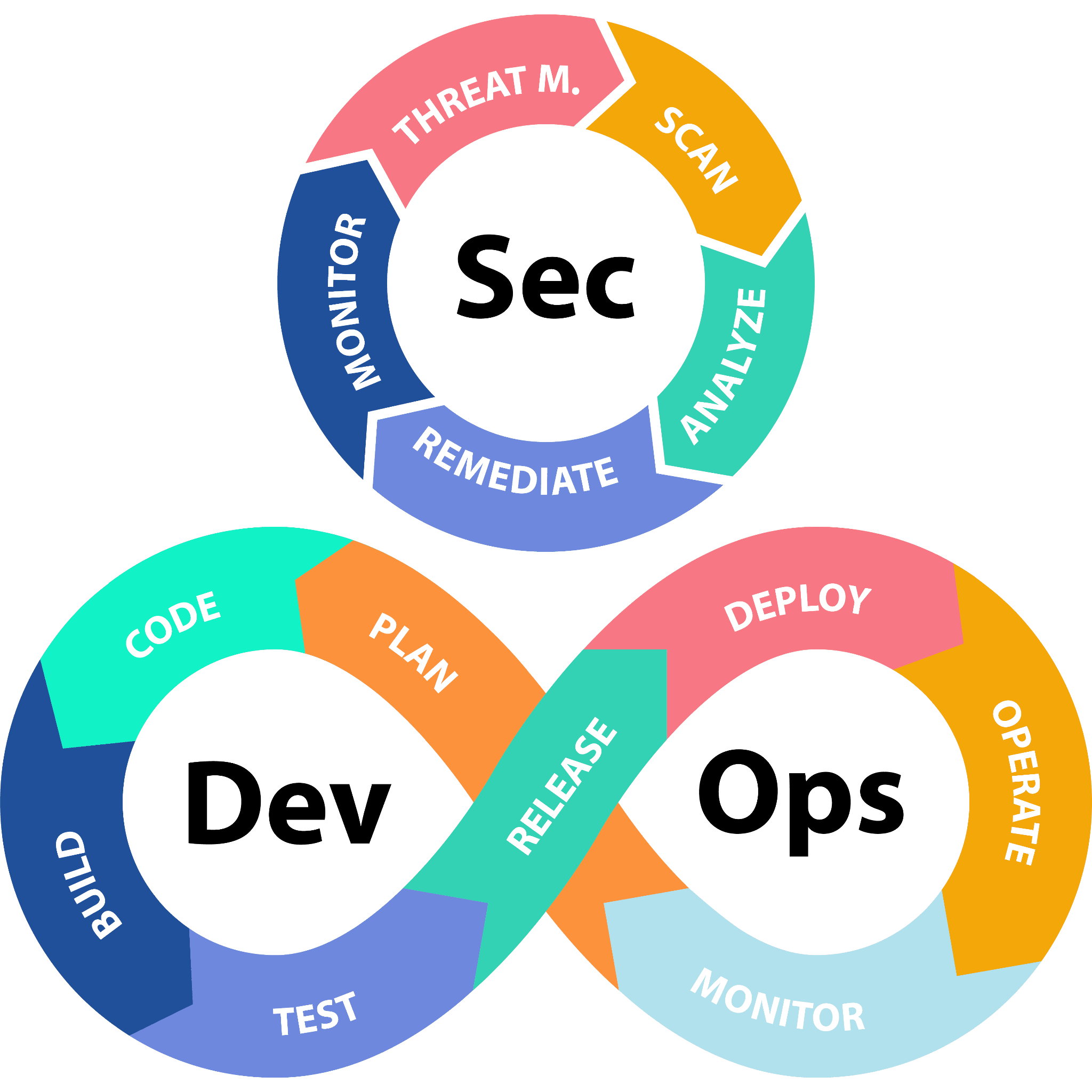 ‹#›
[Speaker Notes: 실제 레브잇에서 데브옵스와 데브섹옵스가 나눠진것을 설명
데브섹옵스가 하고 있는것을 간단히 설명]
왜 DevSecOps는 ROI가 필요한지?
보안에도 ROI가 필요한 이유흔한 조직의 보안 딜레마
‹#›
[Speaker Notes: 데브섹옵스에서 ROI가 왜 필요한지? 설명
처음 자기소개에서 말했던 내용을 가져와서 ROI로 증명하는것이 필요했다는 생각을 같이 말하기]
보안 강화를 위해 필요한 것
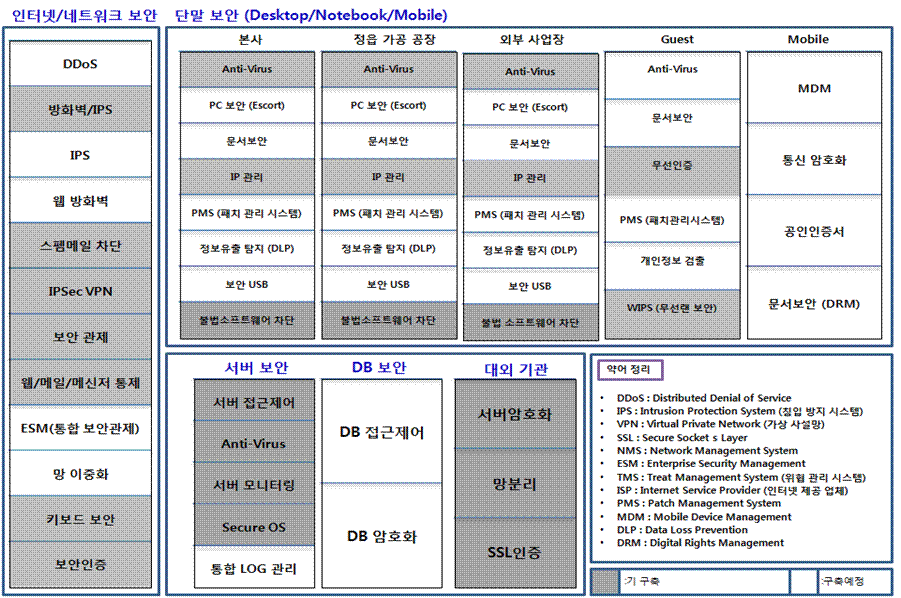 ‹#›
정보보안을 비용으로 바라보는 시선
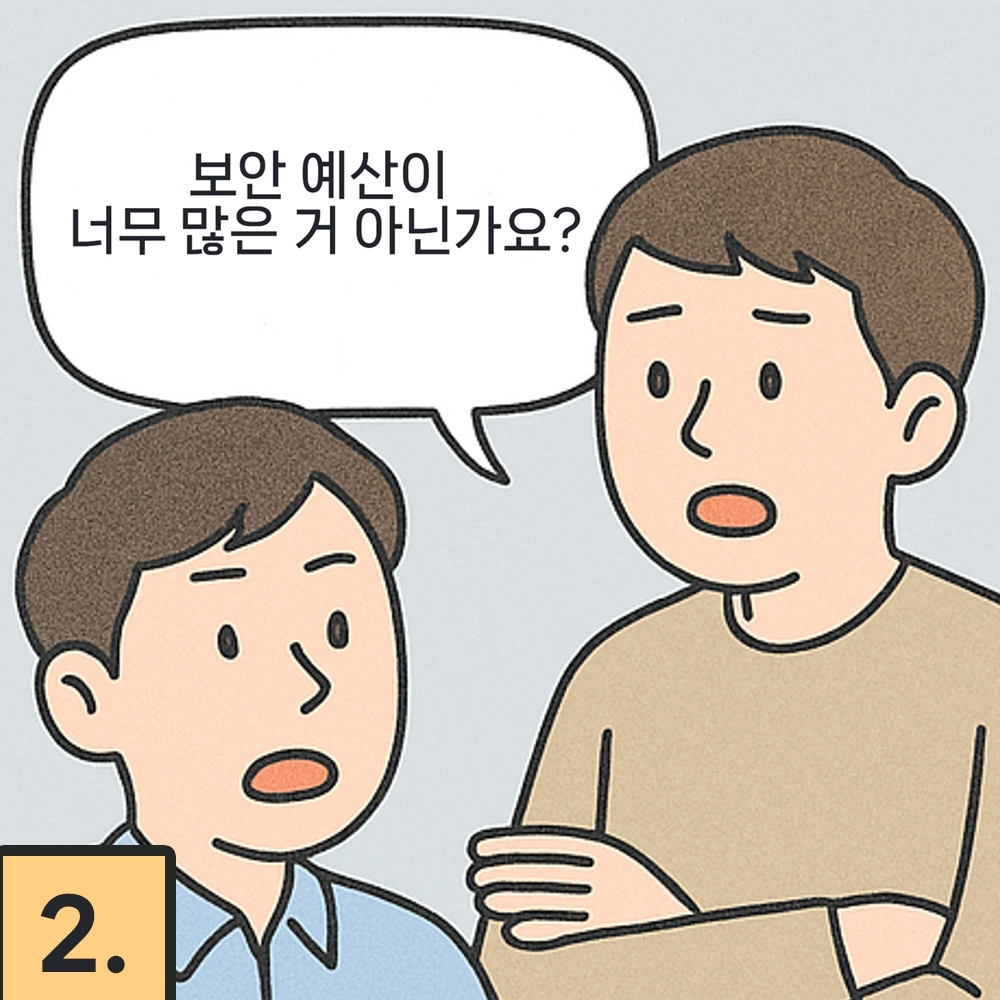 ‹#›
흔한 조직의 정보보안 딜레마
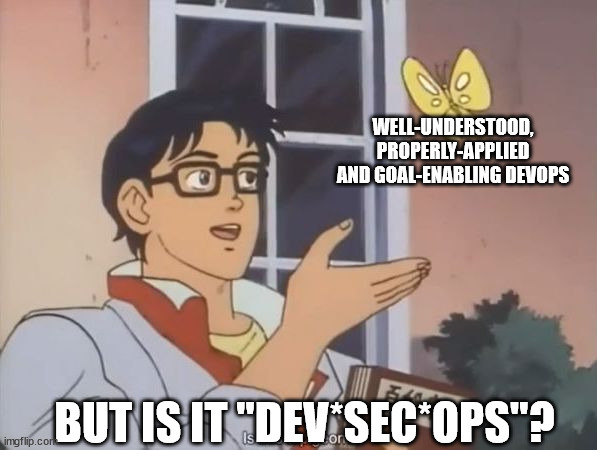 ‹#›
비즈니스에 도움되는 방향성과 얼라인하기
장애 대응 속도 향상
인프라 비용을 낮출 수 있다.
도메인별 리스크 가시화(정보보안팀 외)
C-Level 과 정보보안 ROI 얼라인
‹#›
레브잇 DevSecOps 운영 체계
AWS + Datadog 기반 구조
Datadog 보안로그 구조
‹#›
레브잇 AWS + Datadog 기반 구조
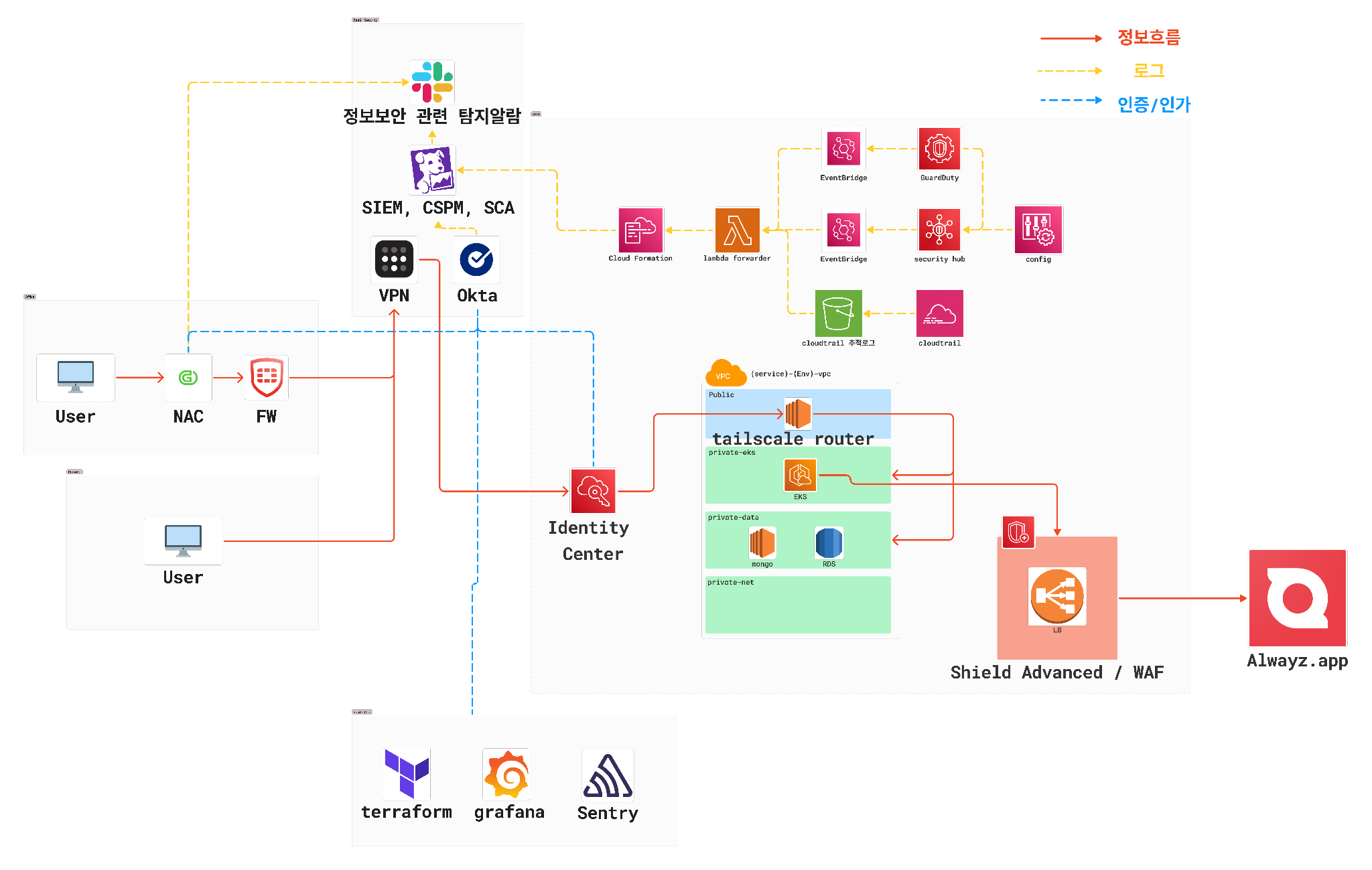 ‹#›
Datadog 보안로그 구조
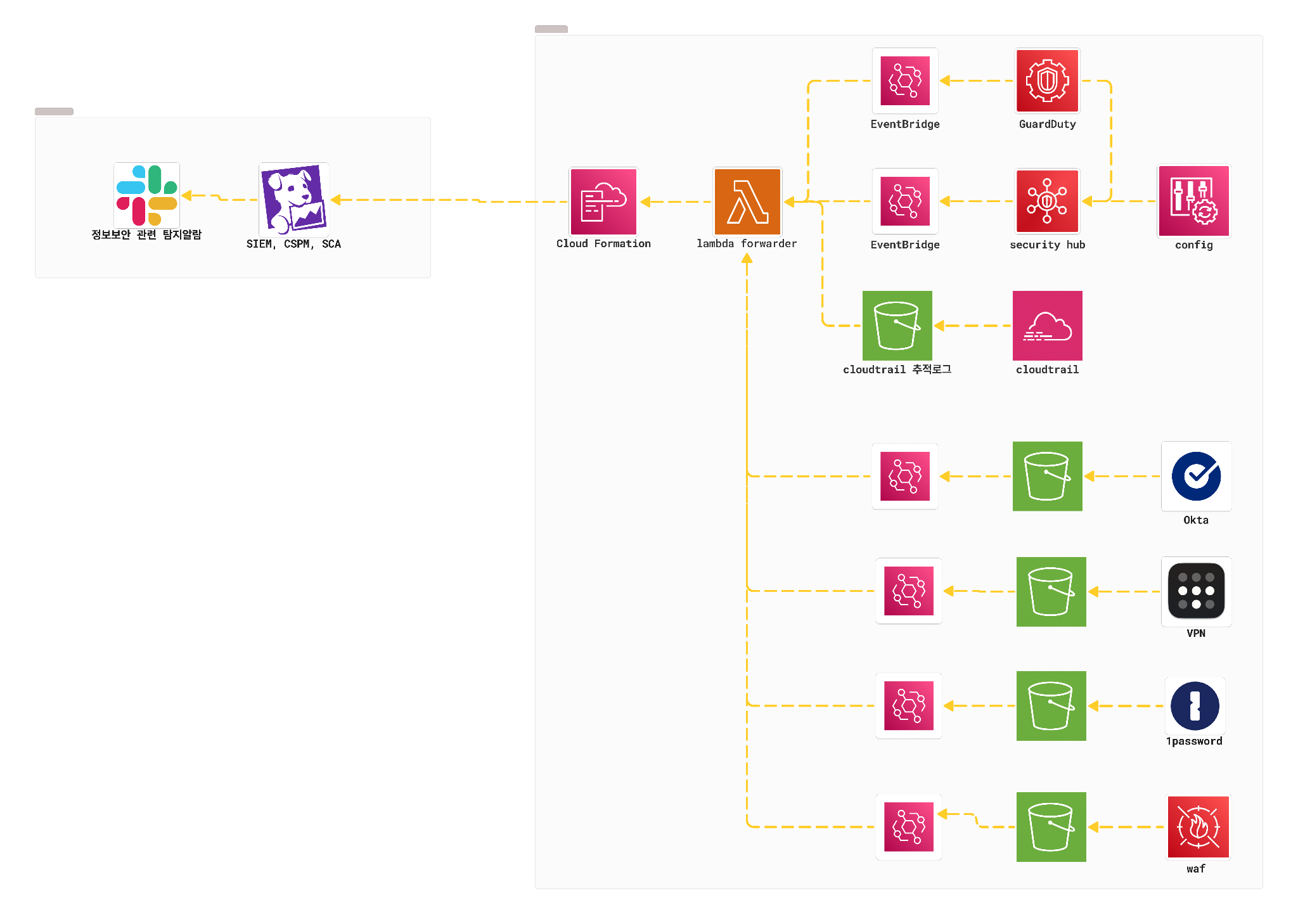 ‹#›
핵심 효과 ① 장애 대응 속도 향상
실시간 가시화 → 빠른 대응
‹#›
실시간 가시화 → 빠른 대응
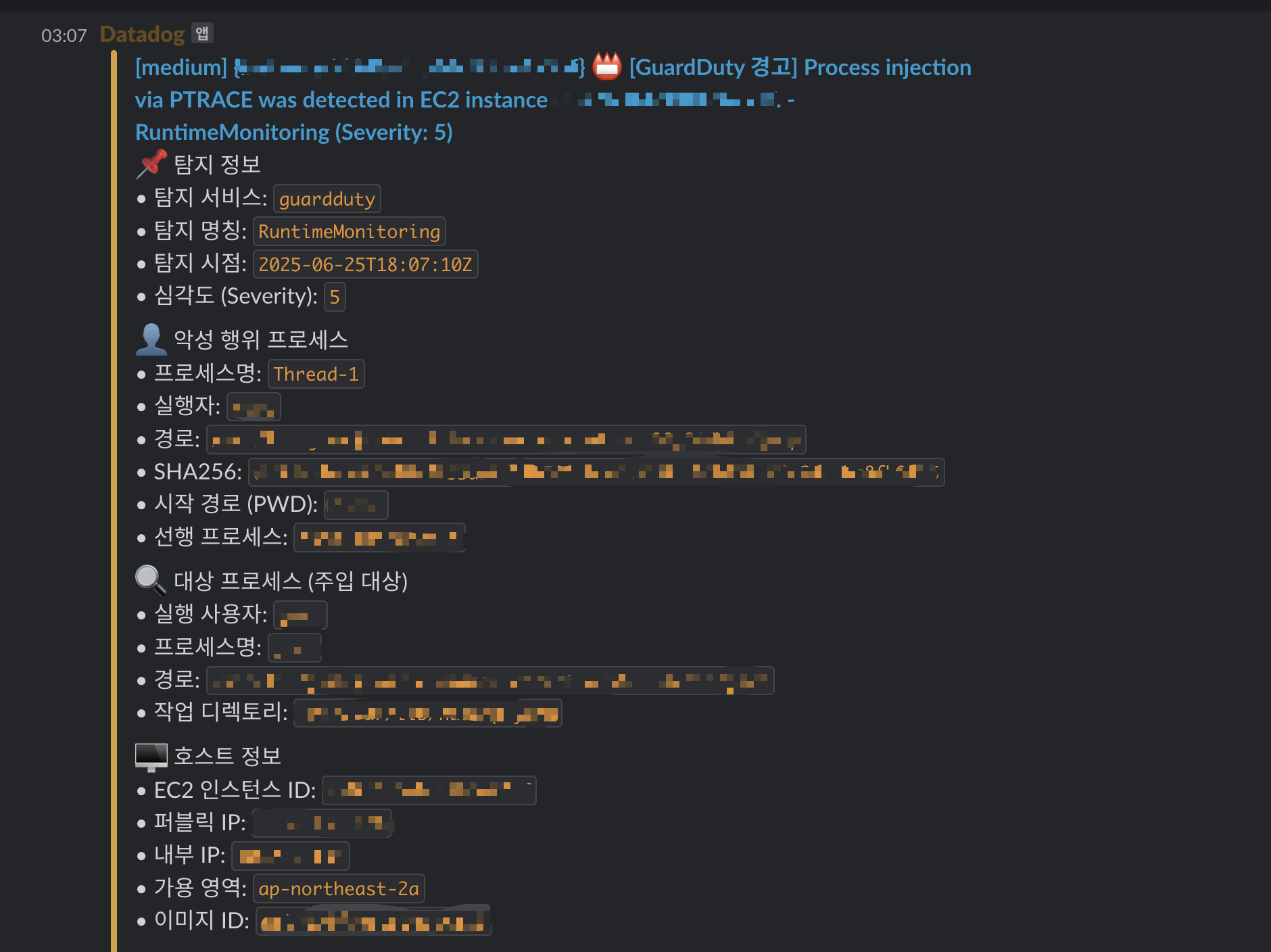 ‹#›
실시간 가시화 → 빠른 대응
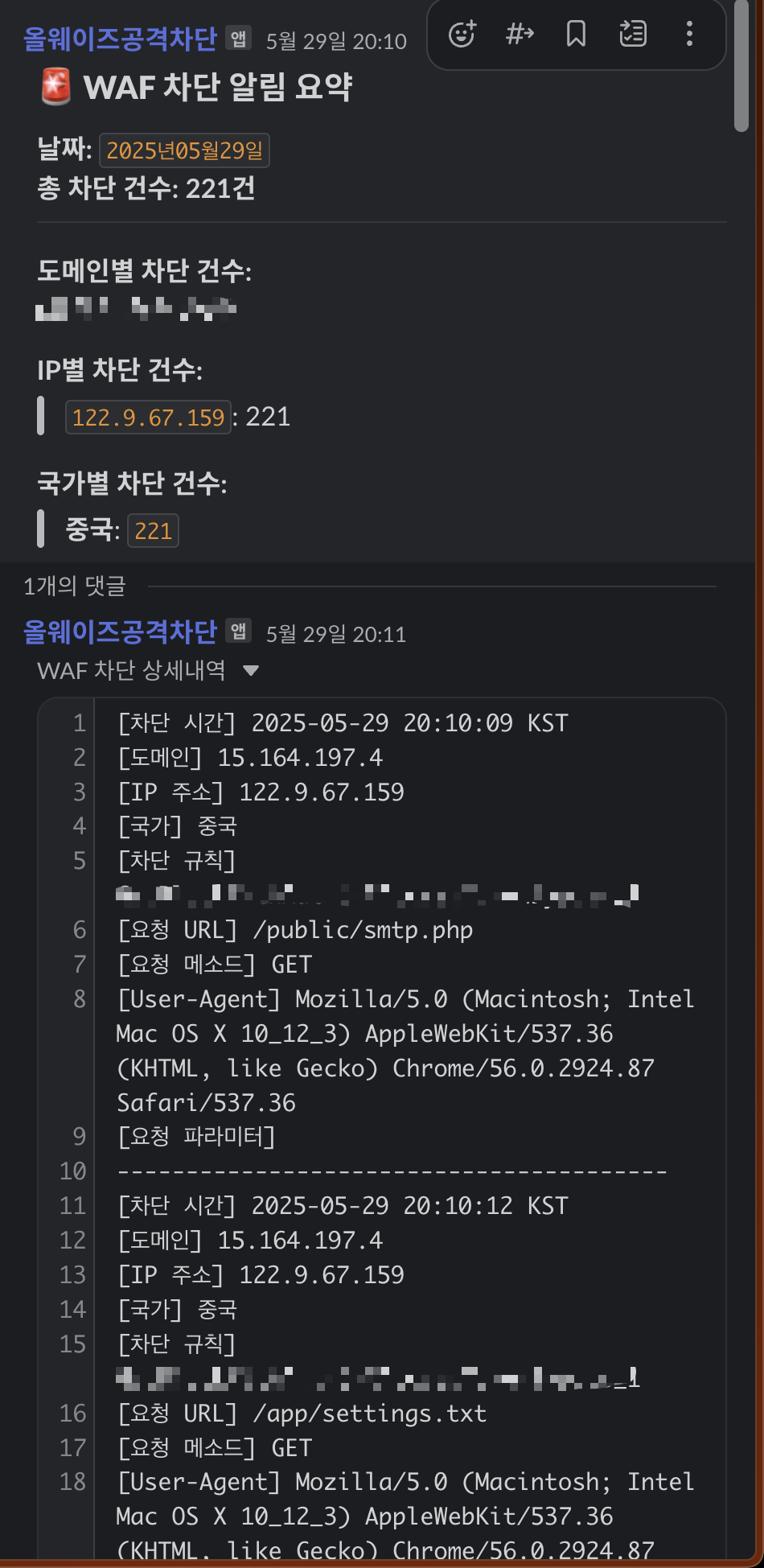 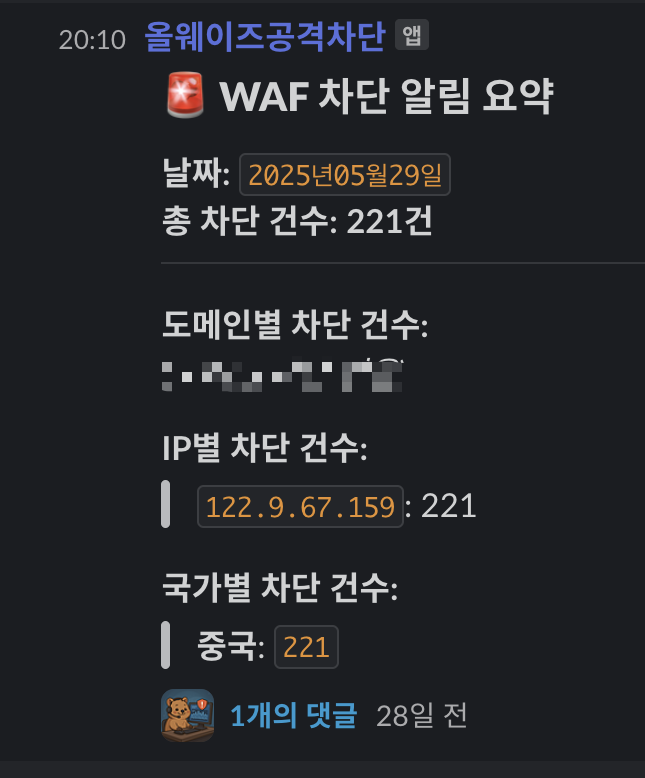 ‹#›
실시간 가시화 → 빠른 대응
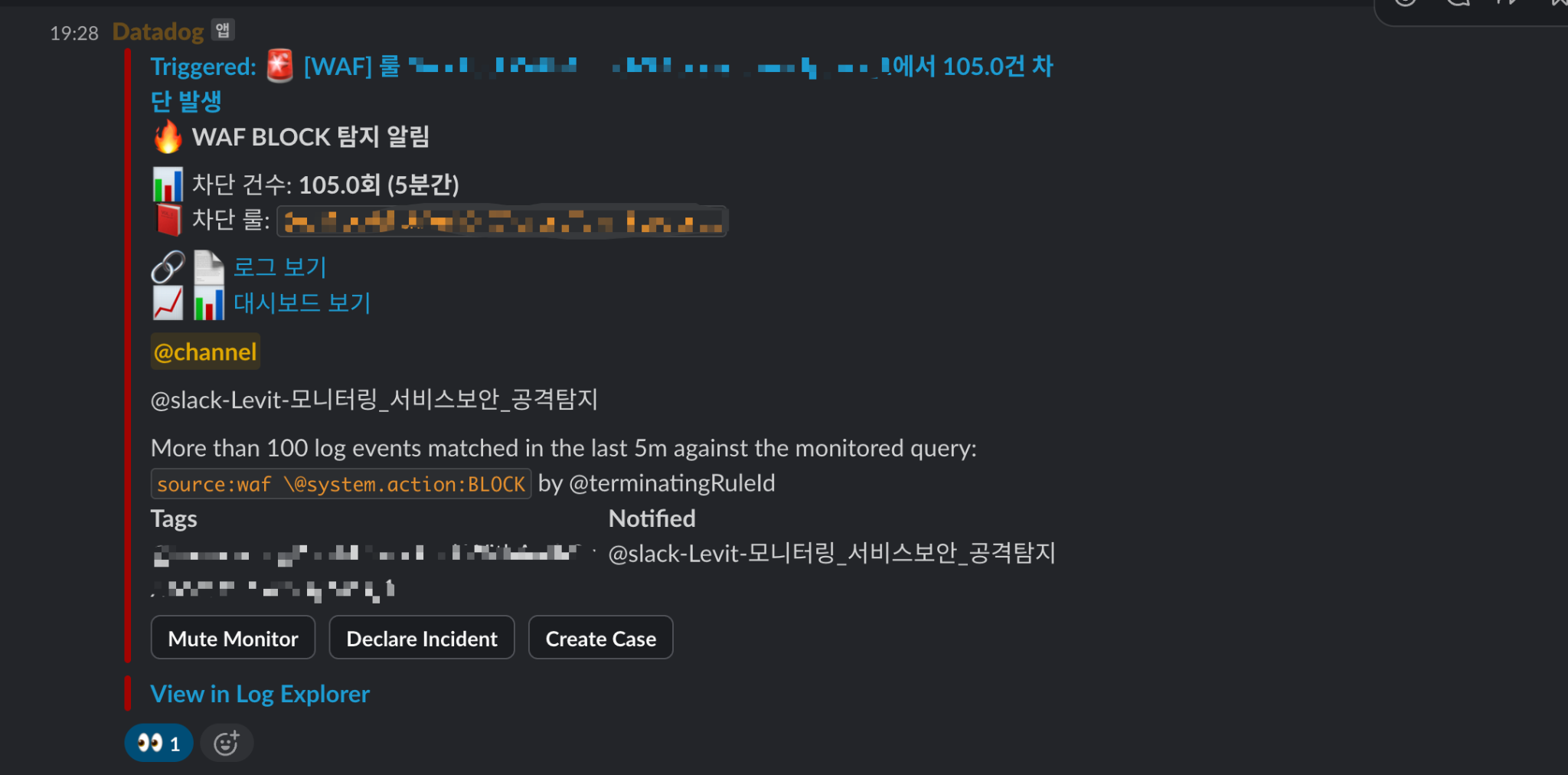 ‹#›
핵심 효과 ② 자산식별을 통해 인프라 비용 가시화
인프라 비용 증가 원인 가시화
통신 비용 증가 원인 가시화
‹#›
인프라 비용 증가 원인 가시화
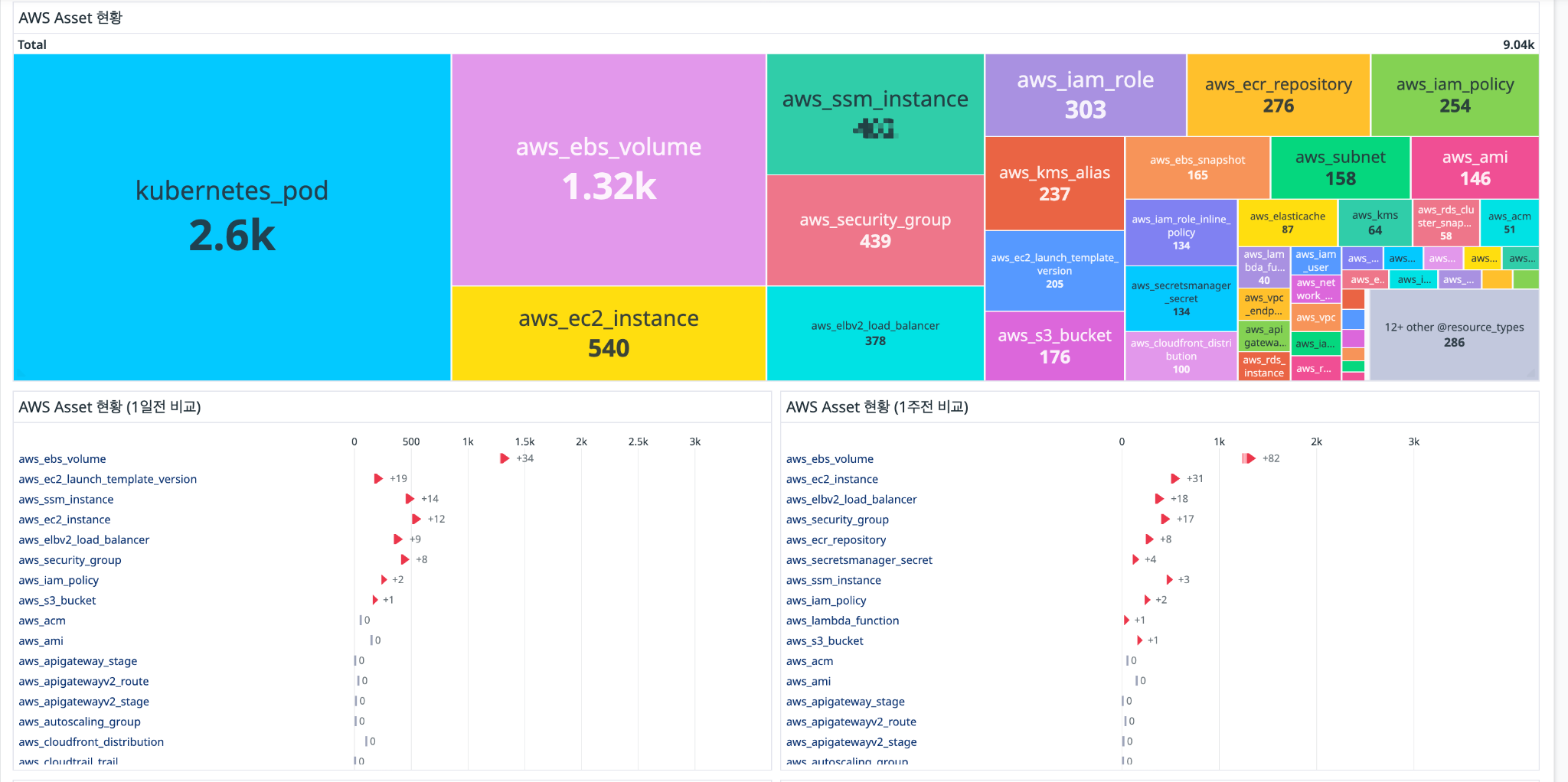 ‹#›
통신 비용 증가 원인 가시화
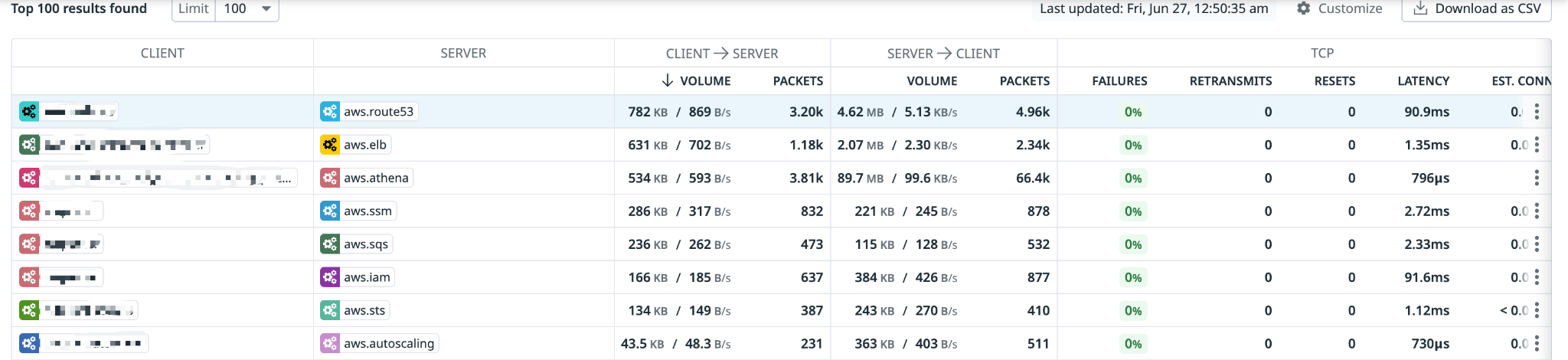 ‹#›
핵심 효과 ③ 리스크 가시화
서비스 공격 리스크 가시화
서비스 이상탐지 리스크 가시화
‹#›
서비스 공격 탐지 리스크 가시화
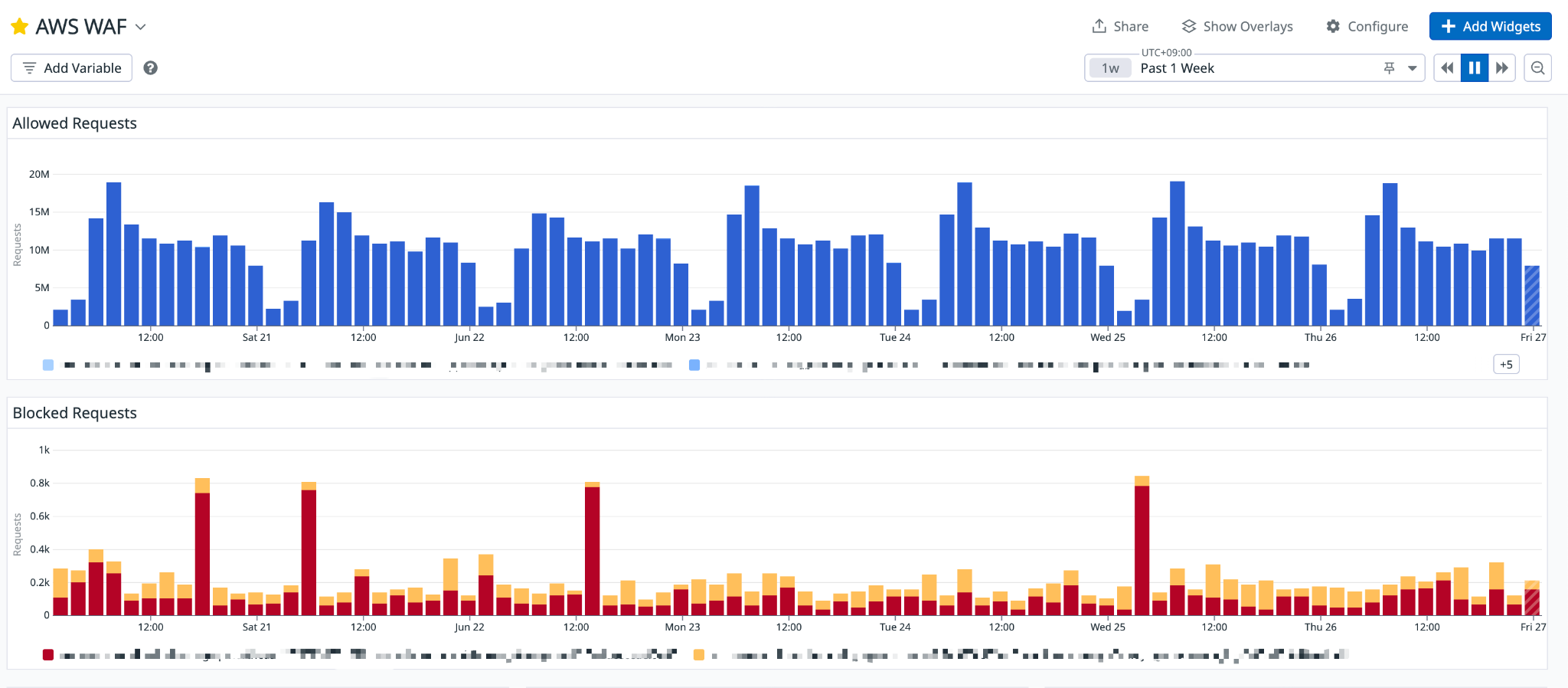 ‹#›
서비스 공격 탐지 리스크 가시화
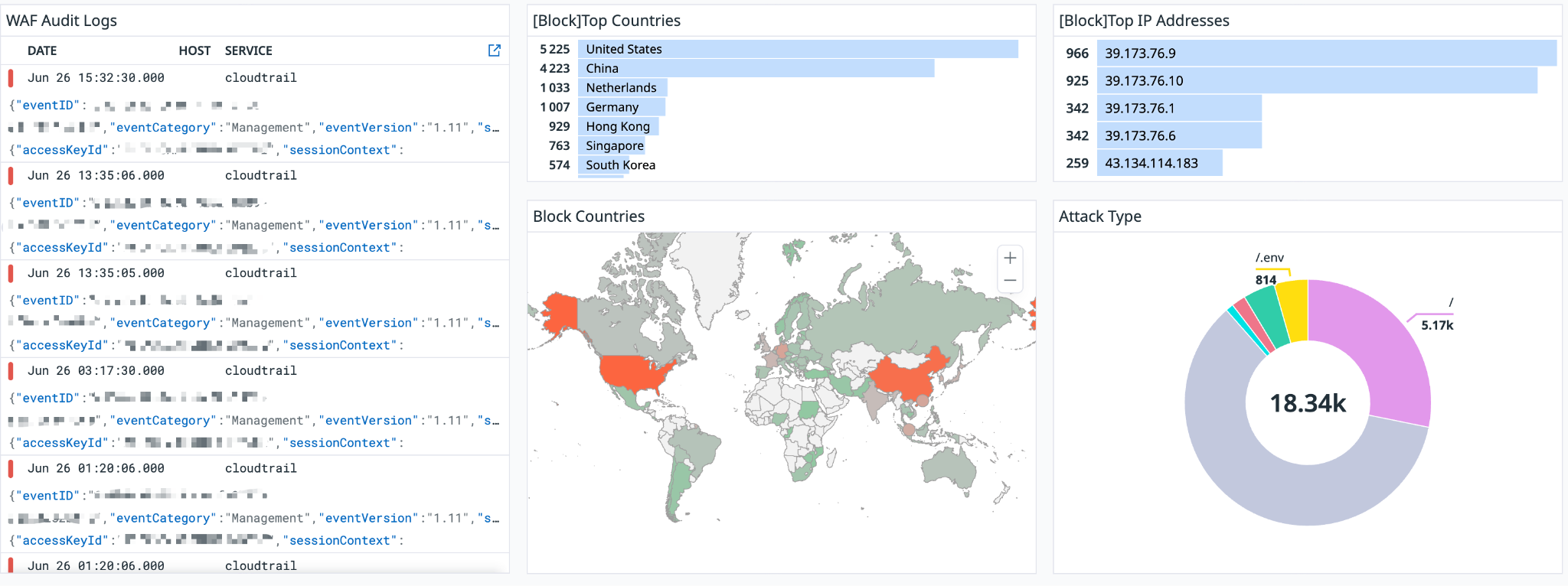 ‹#›
서비스 이상탐지 리스크 가시화
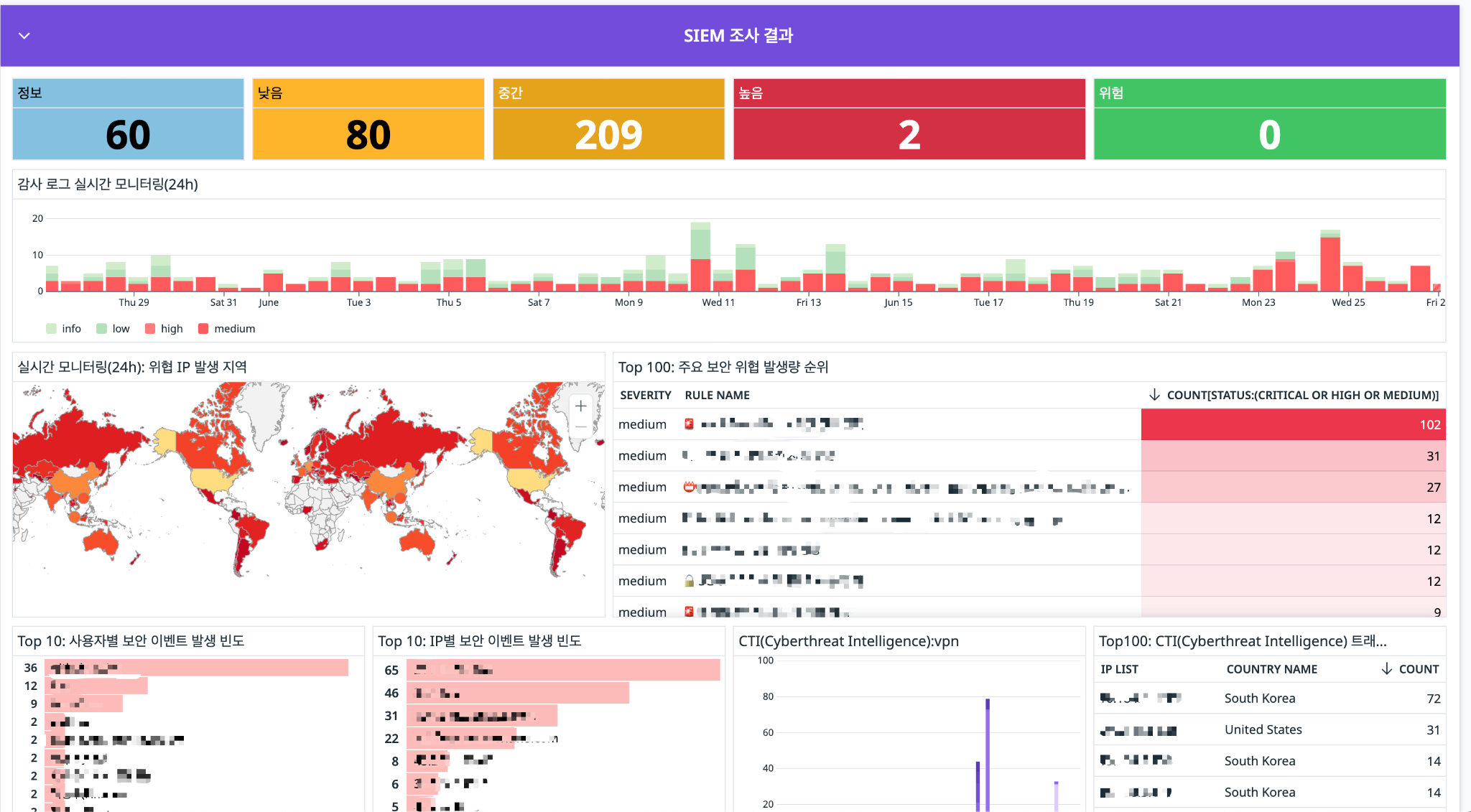 ‹#›
핵심 효과 ③ 정보보안 ROI 공유
WAF ROI
‹#›
WAF ROI(서비스 통신비용, 리스크 비용 절감)
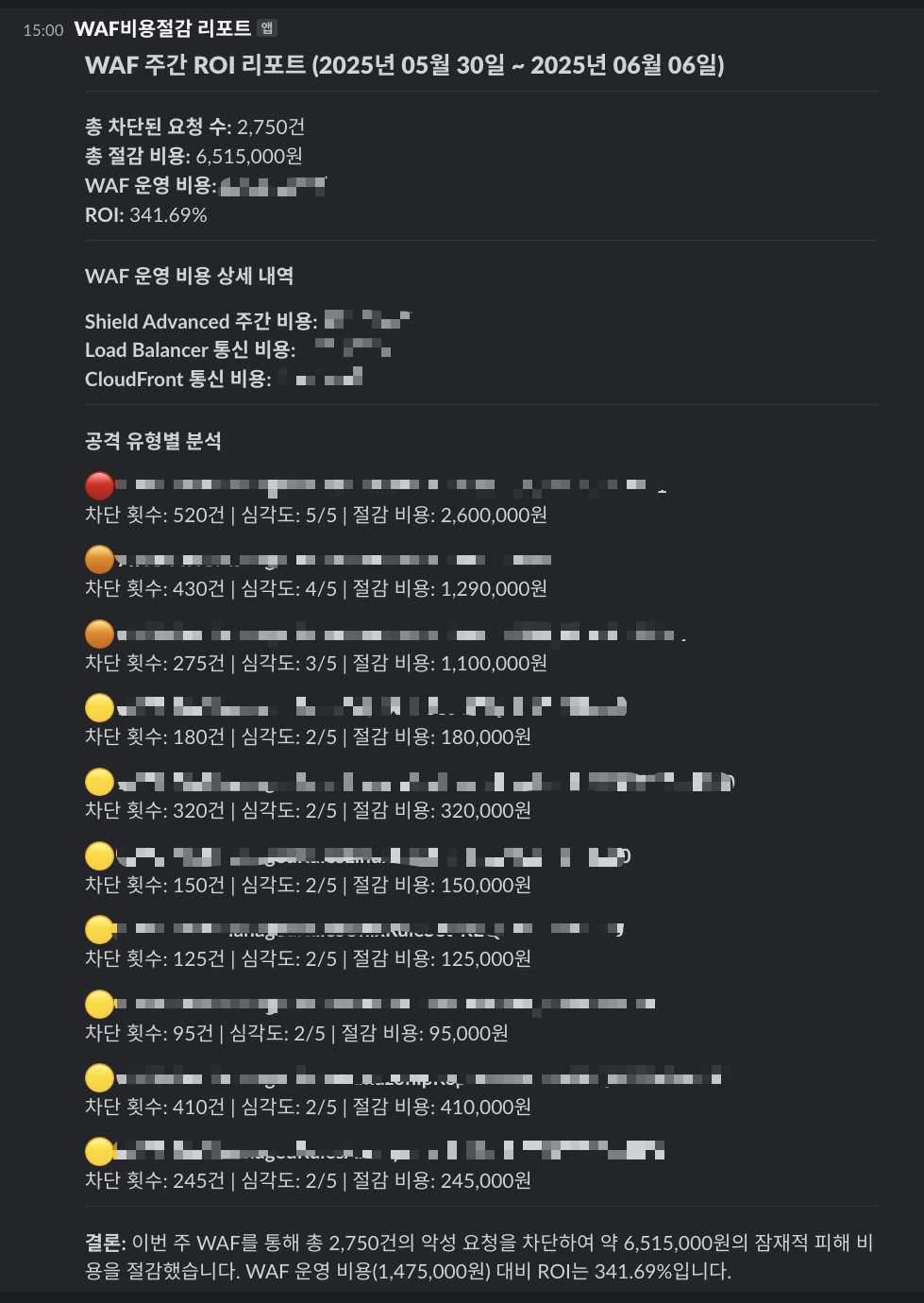 ‹#›
레브잇 테크 블로그
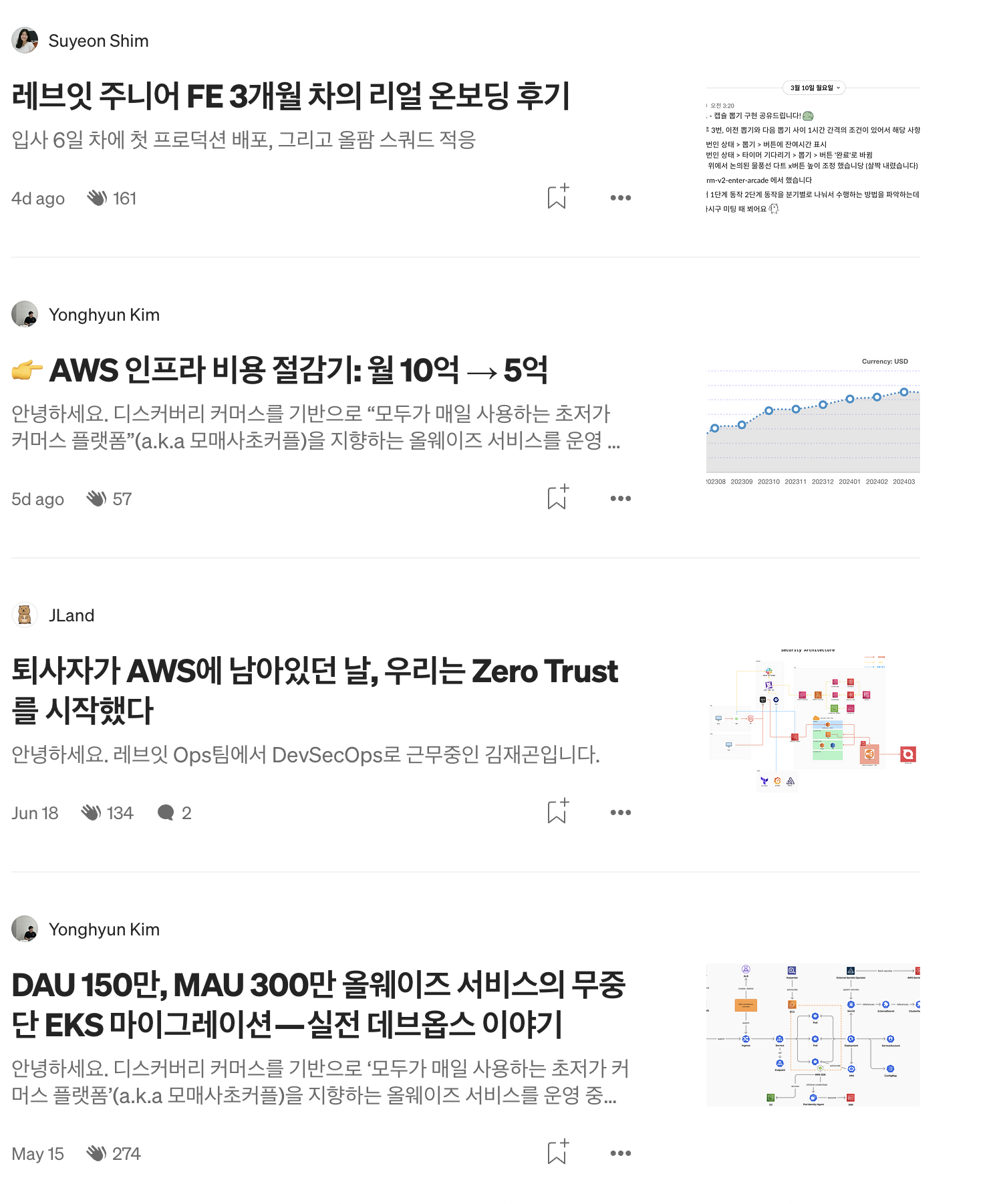 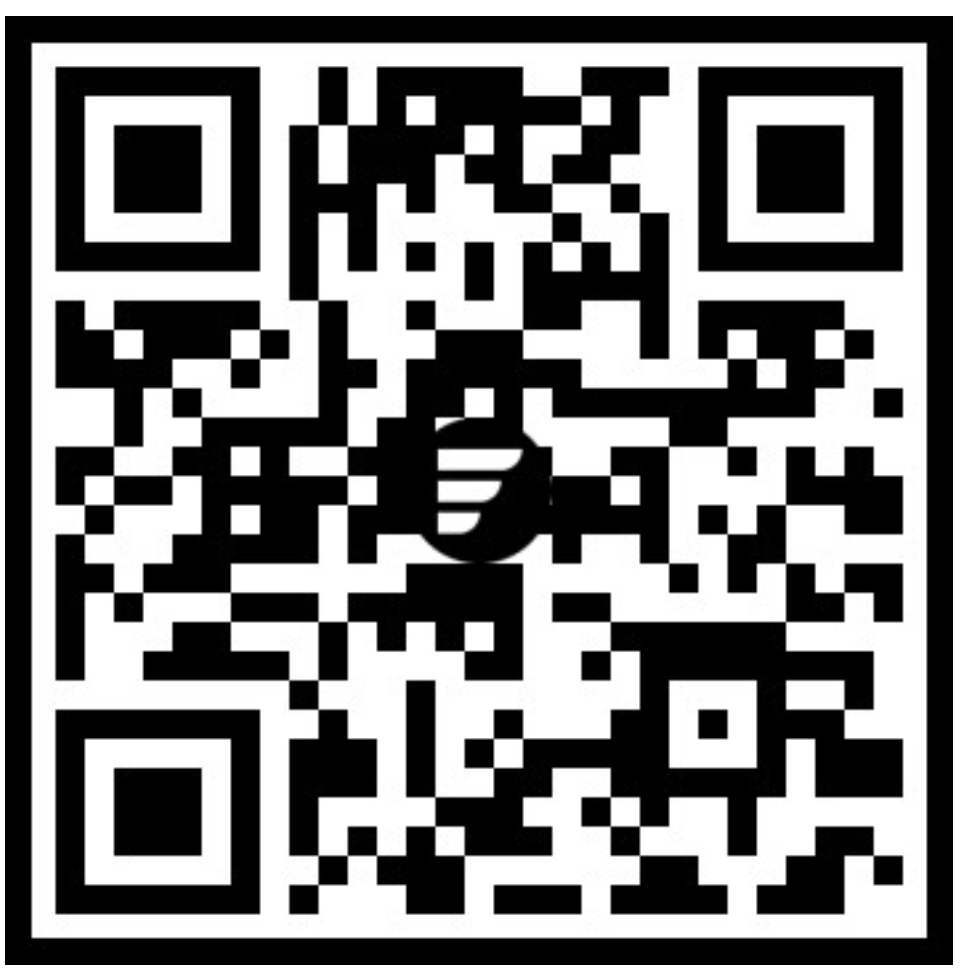 ‹#›
Summary & Q&A
핵심 정리
질문 및 마무리
‹#›